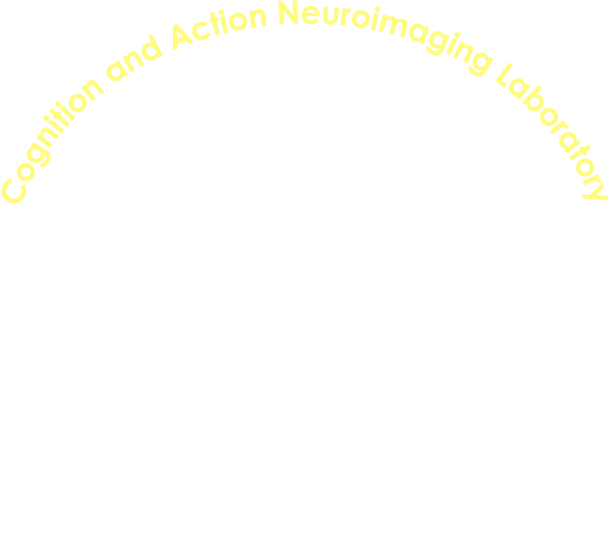 Investigating the development of letter perception using gPPI connectivity analysis
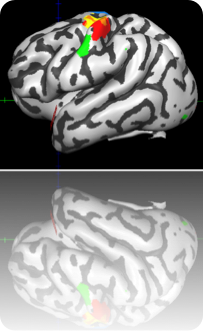 4:55
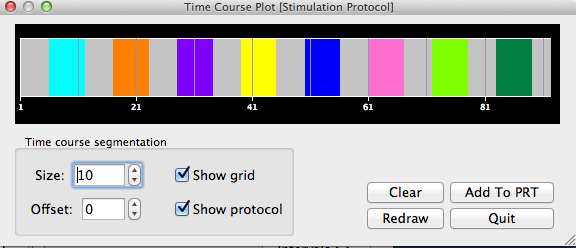 Vinci-Booher, S., Engelhardt, L., James, T.W., & James, K.H.
10s
10s
24s
24s
10s
0.5s
Department of Psychological and Brain sciences, Indiana university
Analysis
Purpose
To investigate the effects of learning letters through handwriting on the development of a letter perception functional brain network.
Generalized Psychophysiological Interactions5 (gPPI)
 analysis performed using average BOLD activity of the seed (R):
 Y= β0+ β1X1+ … +  β8X8+β10R+ β11RX1+ … +β18RX8+ε,  
where β11 through β18 correspond to gPPI β-weights 
for conditions 1 through 8.
Preprocessing of fMRI images done in BrainVoyager QX.
Seed definition: Functionally localized 
for each individual 
using the contrast: 
dLets+trLets+tyLets>3fixation.
Seeds chosen for L FuG and R FuG.
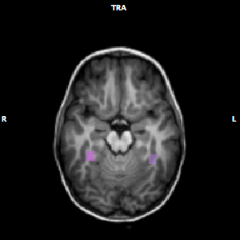 Background
Letter learning reinforced through handwriting                                                            (1) facilitates letter recognition1 and 		                               (2) increases BOLD signal from L FuG                                                                    during letter perception2, when compared to visual-only letter learning.
Control  Shape
Draw
Letter
Type Shape
Trace
Letter
Draw
Shape
Trace
Shape
Type
Letter
Control
Letter
Typical brain areas:
fusiform gyrus (FuG)
precentral gyrus (PrG)
inferior frontal gyrus (IFG)
middle frontal gyrus (MFG)
inferior parietal lobe (IPL)
cuneus
Monte Carlo simulations to cluster correct to p<0.05.
Results & Conclusions
Child letter perception 
after printing practice3:
Child letter perception:
Adult letter perception4:
2: Printing experience
Learning letters through 
printing promotes 
an increase in 
synchronous activity 
between L FuG & L PrG and L PoG 
during letter perception.
1: Practice
Learning letters through 
any motor activity promotes an increase in 
synchronous activity between
L FuG & R IPS/IPL and an 
increase in synchronous activity between 
R FuG & R cuneus during letter perception.
3: Stimulus form
Learning letters, 
not shapes, 
through printing 
promotes an
increase in synchronous activity 
between L FuG & L MFG/L IFG 
during letter perception. Learning 
shapes, not letters, through printing 
promotes an increase in synchronous 
activity between R FuG & L MFG and 
ACC during shape perception.
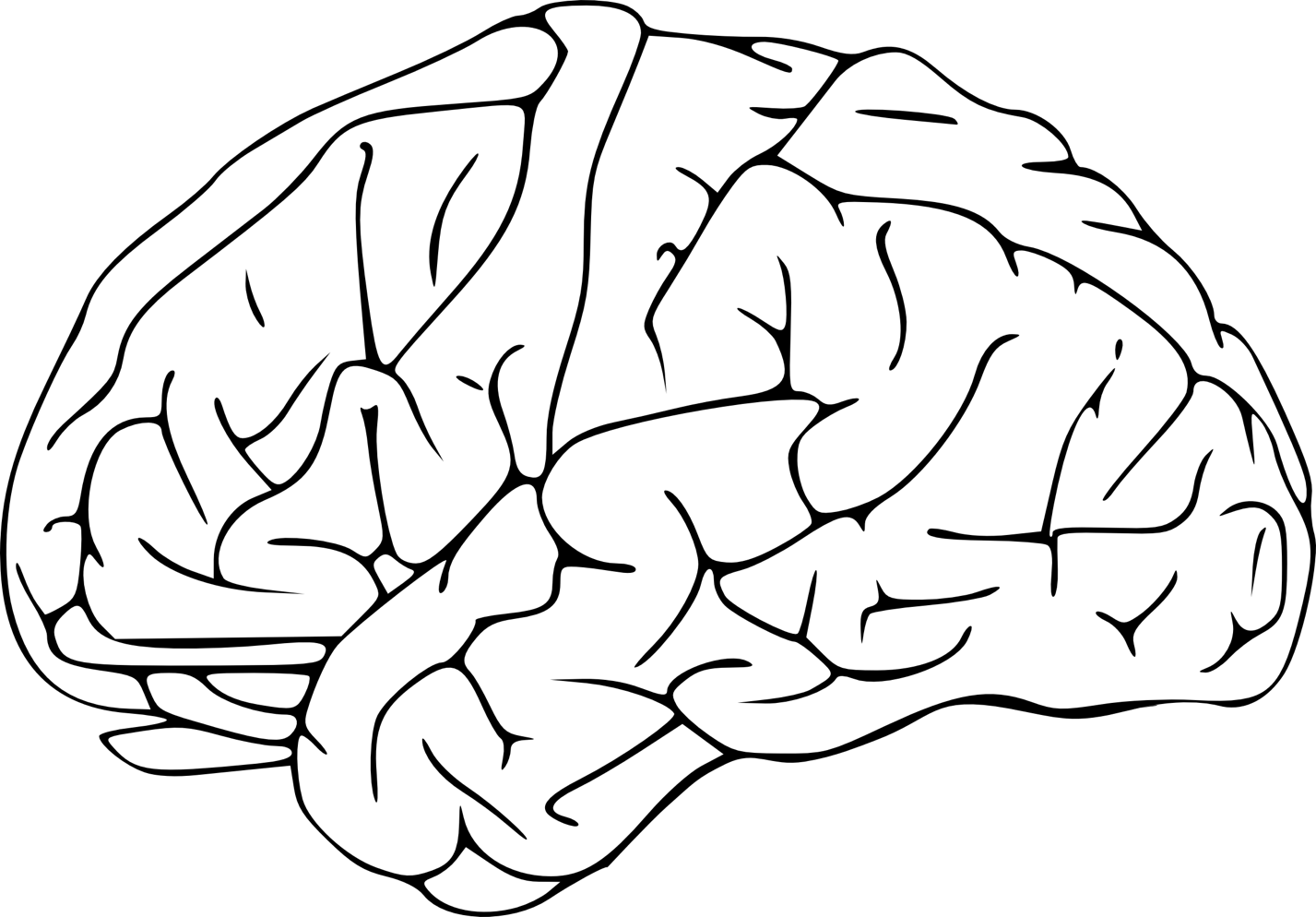 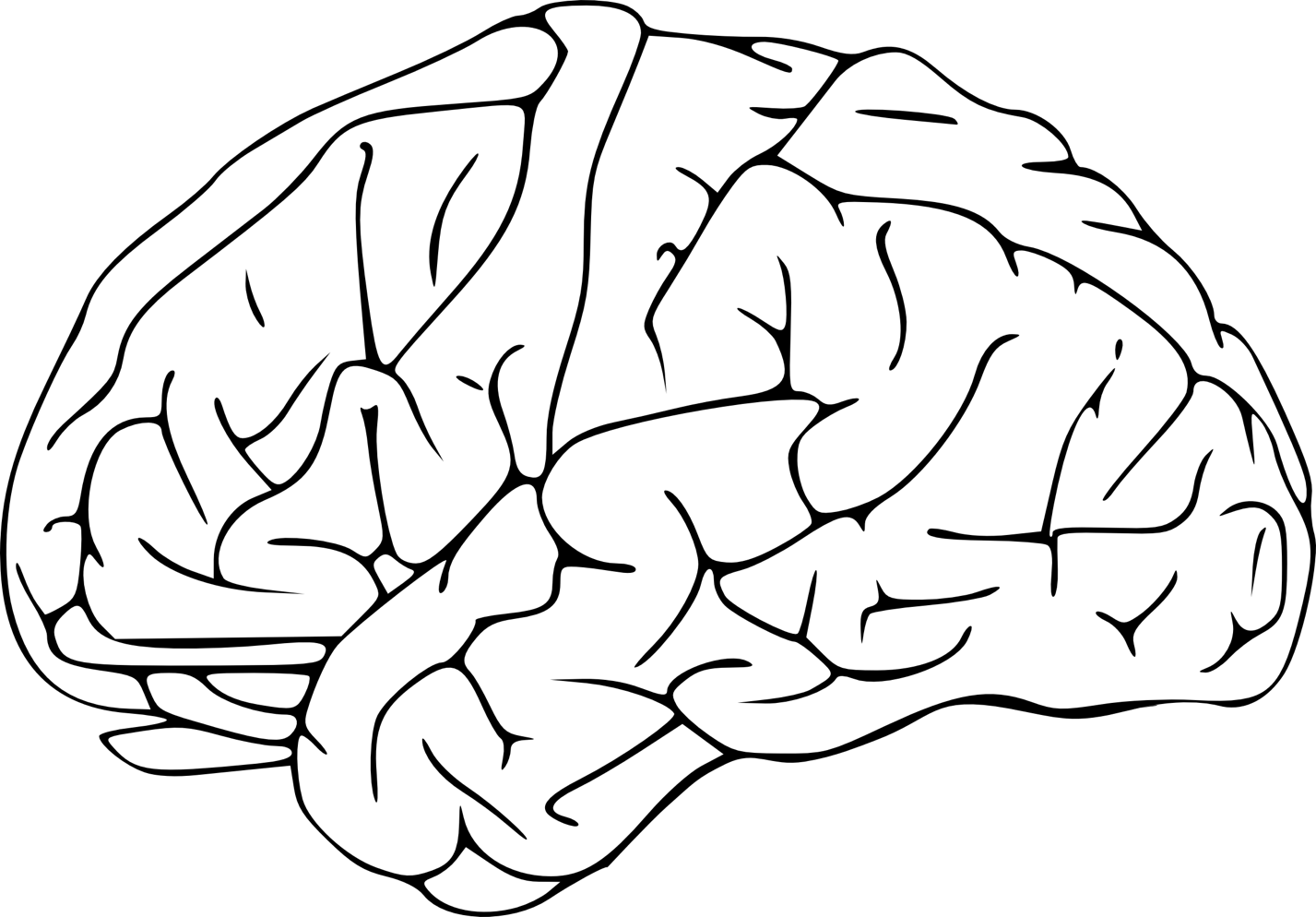 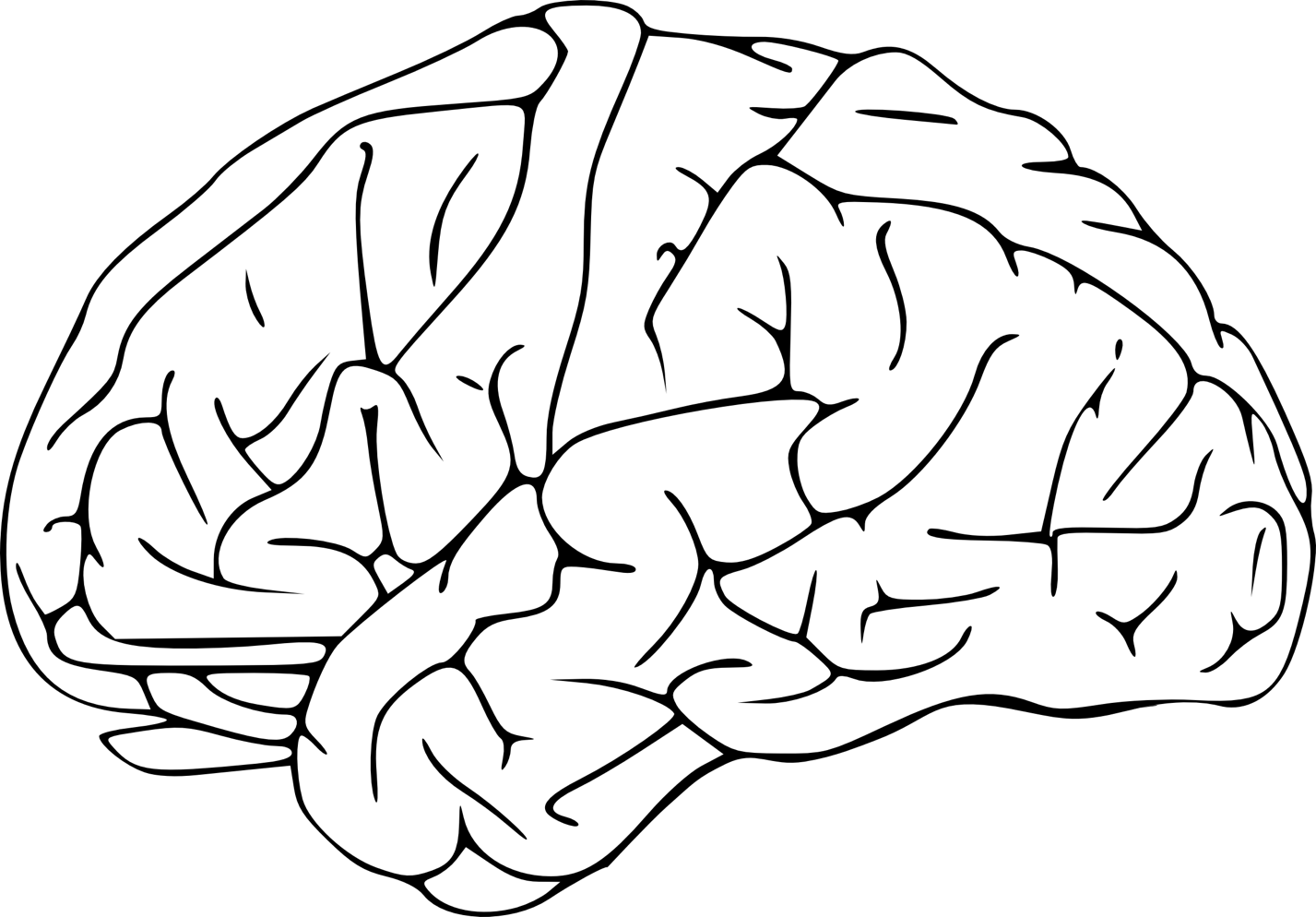 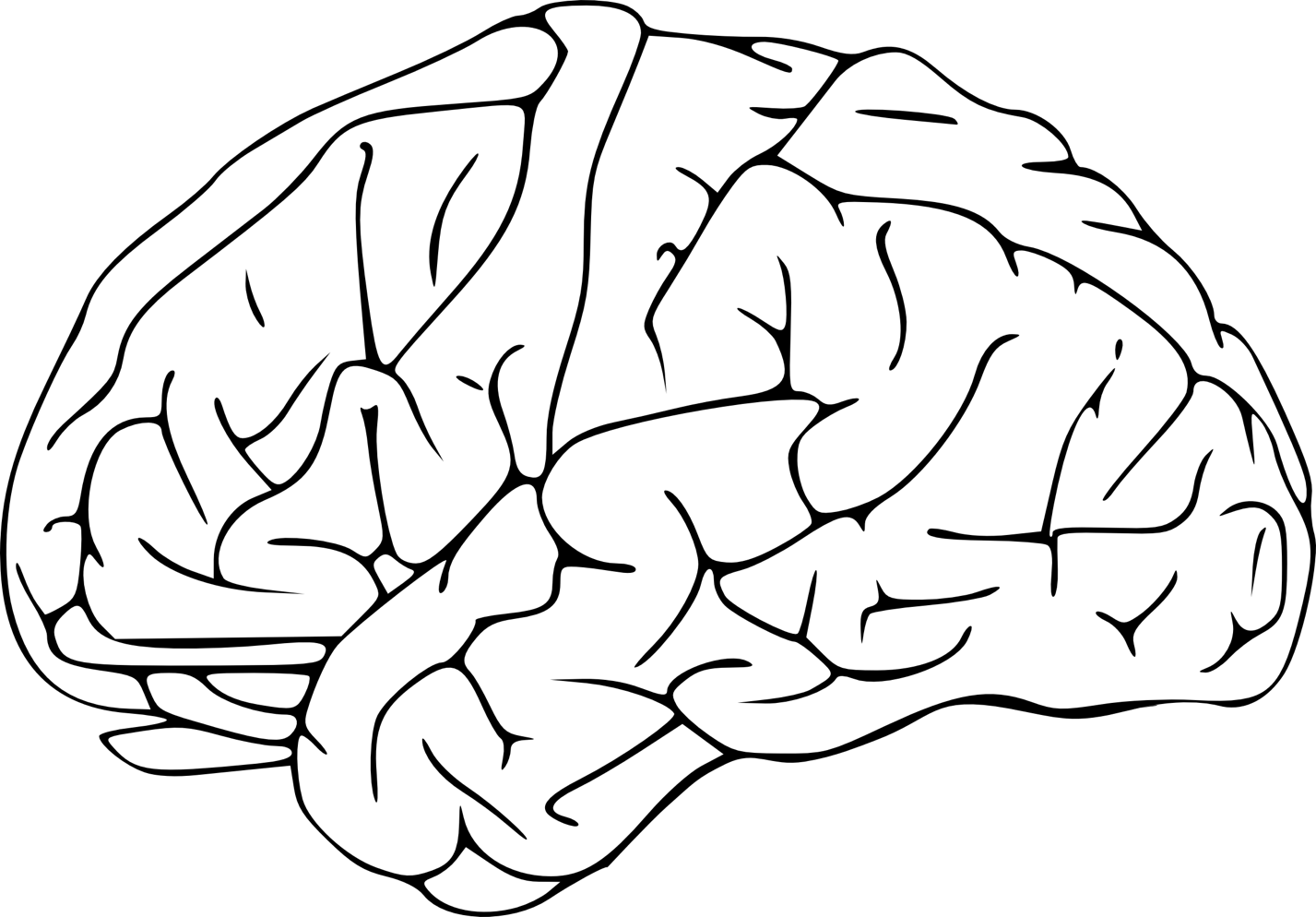 1.0s
R
R
R
R
seed: L FuG (red); dLet>tyLet
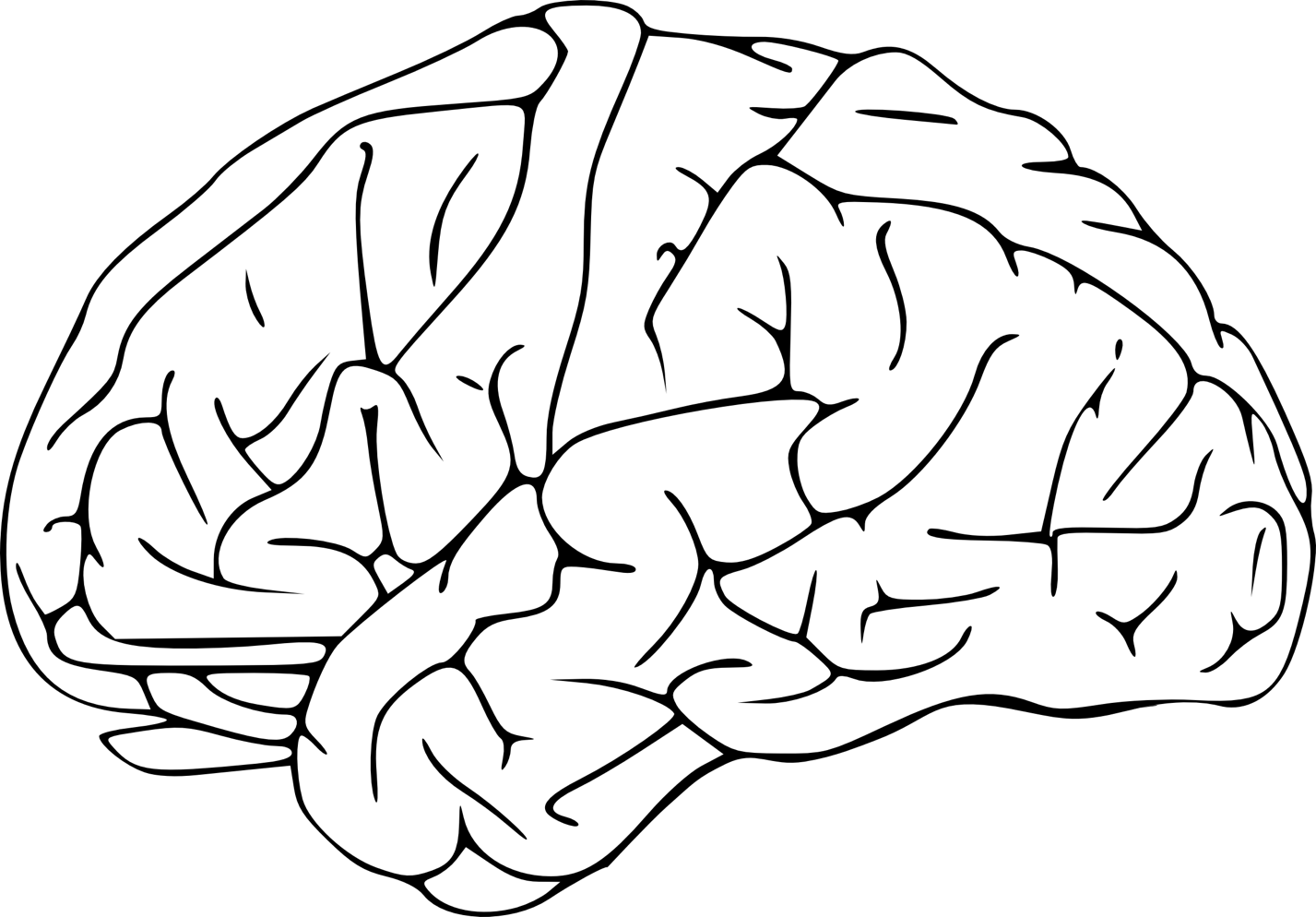 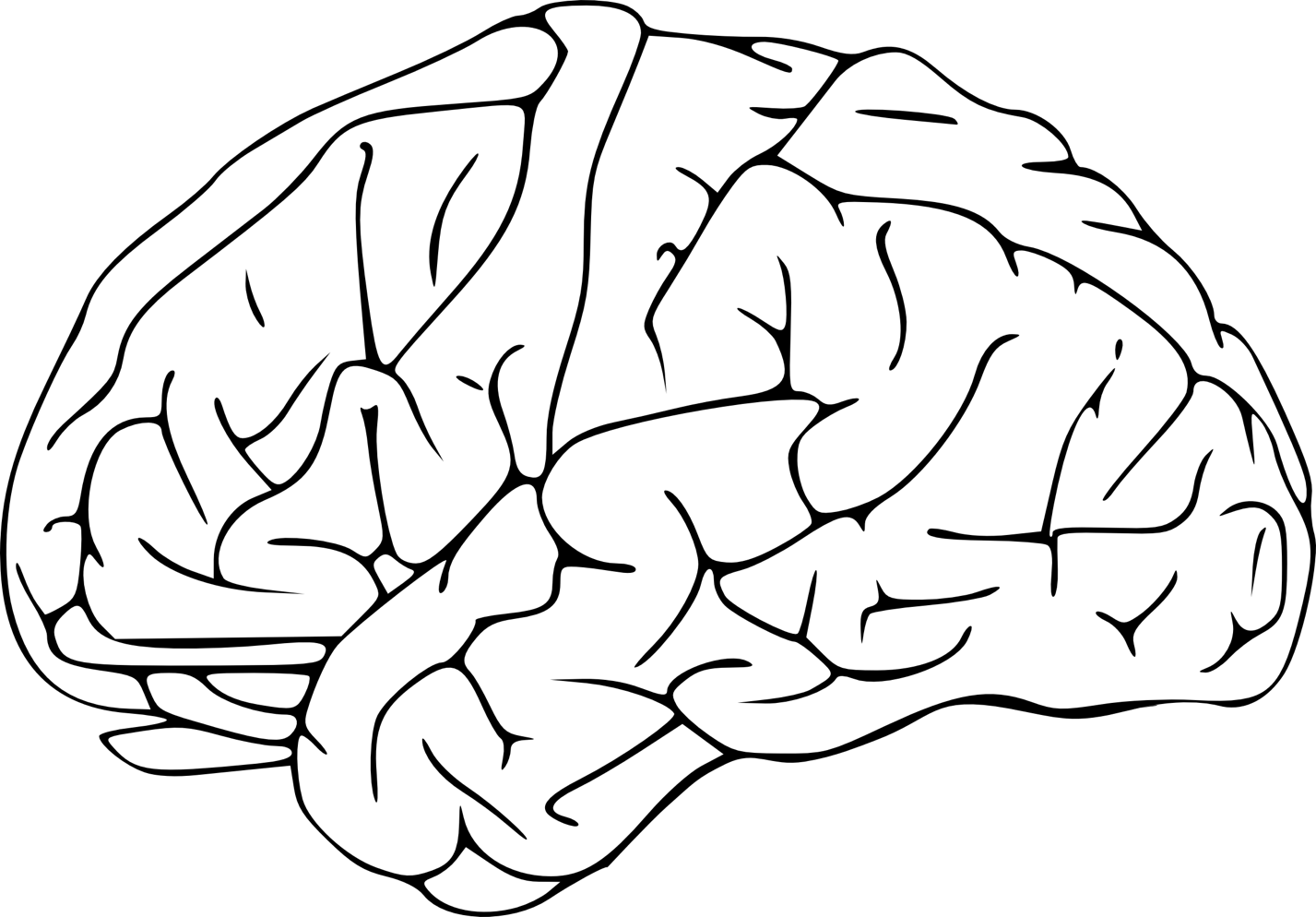 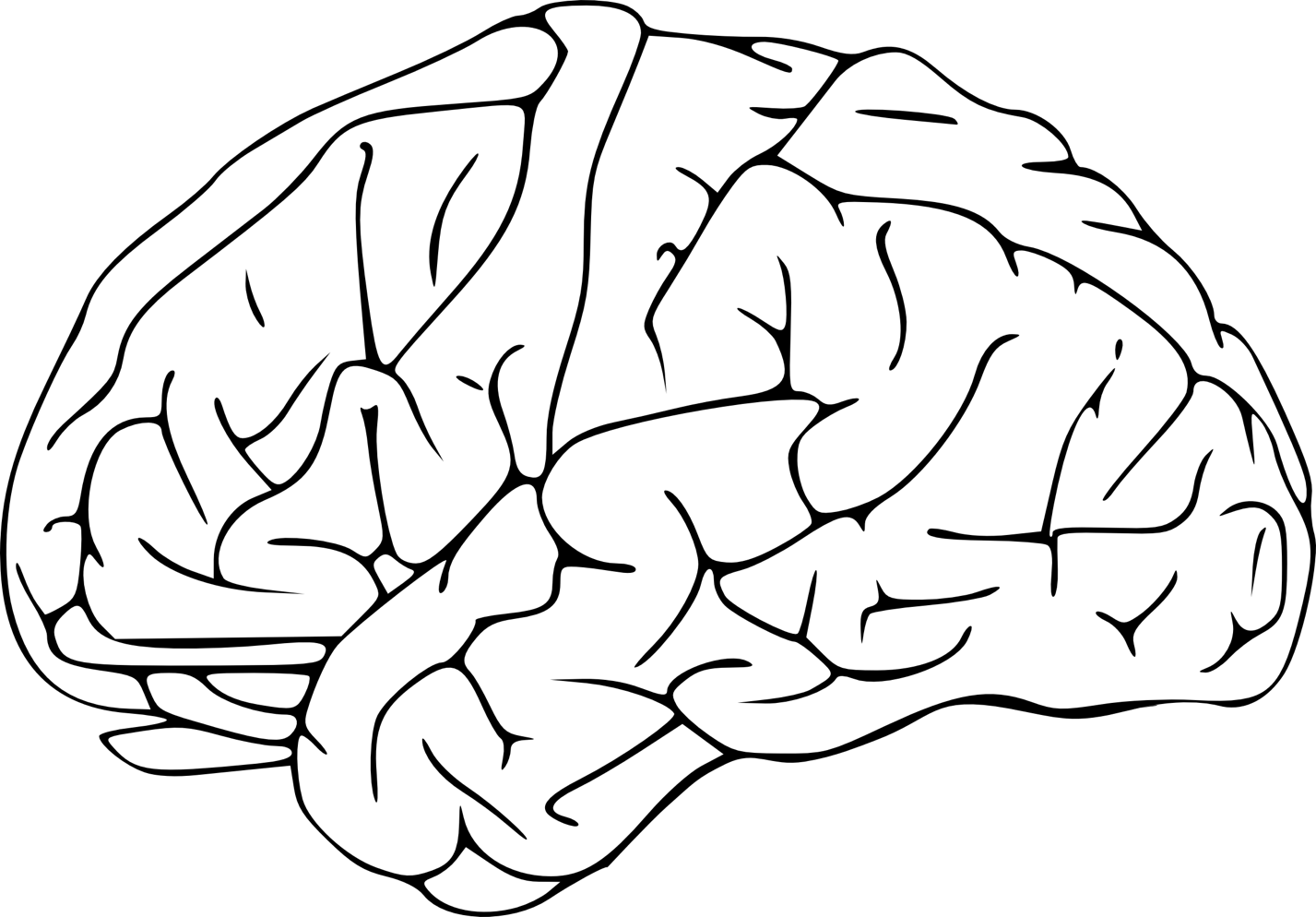 seed: L FuG (red);
dLet+trLet +tyLet > cLet
seed: L FuG (red); dLet > dSh
seed: R FuG (blue): dSh > dLet
Other regions of interest: postcentral gyrus (PoG), intraparietal sulcus (IPS), anterior cingulate gyrus(ACC).
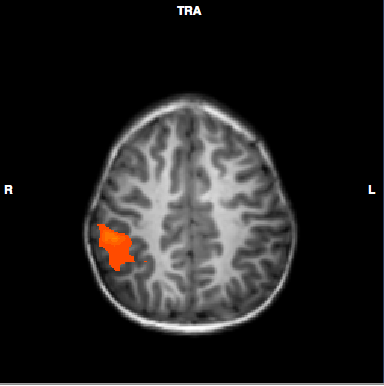 R
L
Methods3
Preliterate 5 y/o (56.6m, s.d.=4.02) children (n=11, 6 female).
Visuospatial
~practice
Sensorimotor
~printing experience
L PrG
R IPS/IPL
L
L
L
R cuneus
L PoG
R ACC
L ACC
Premotor
~stimulus form
L MFG
z=43
R FuG
L FuG
L IFG
Training:  Different sets of letters
and shapes were reinforced
through different manipulations 
of the fine motor system.
fMRI session:  Passively viewed 
letters and shapes that were 
learned through the different 
training methods.
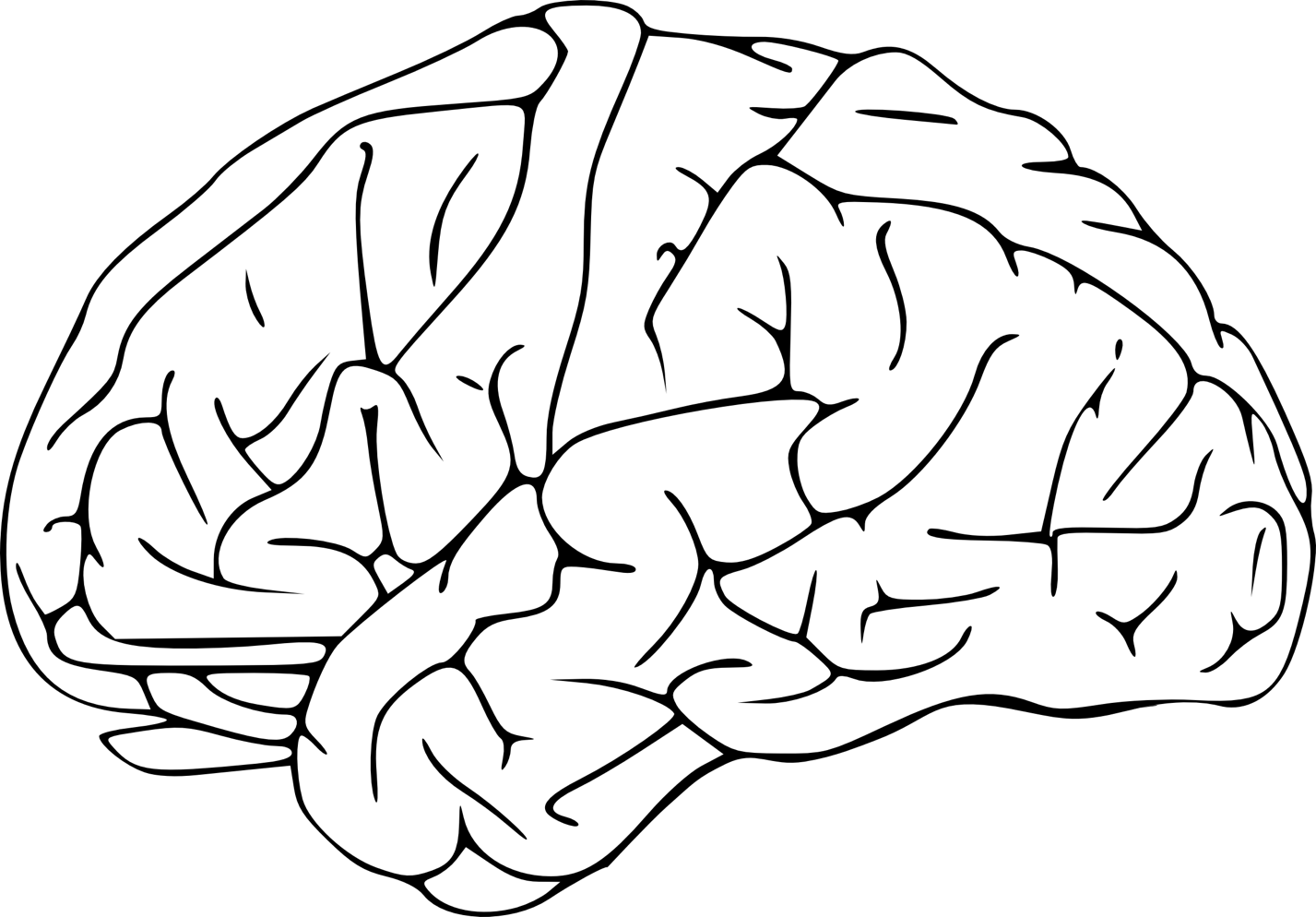 Letters & shapes
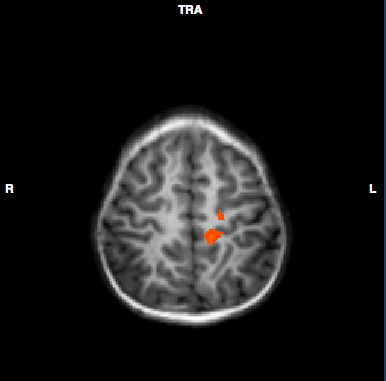 letters: solid line
shapes: dotted line
L
Letters
After handwriting practice, letter perception is supported by a set of visuospatial, 
sensorimotor, and premotor areas that function synchronously with letter perception areas.
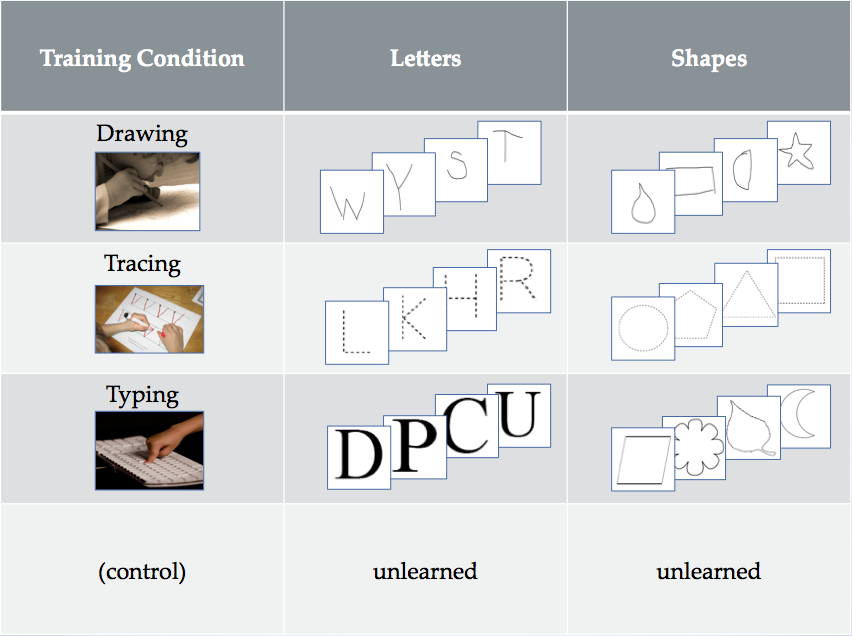 z=53
Discussion
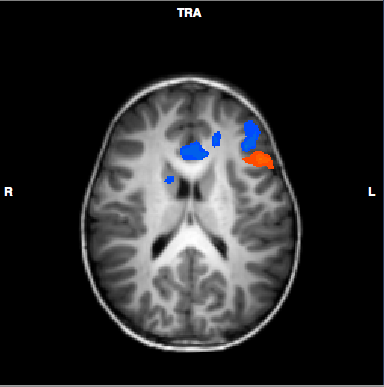 Handwriting letters promotes neural characteristics indicative of maturing letter perception, such as functional connectivity between visual and motor regions and left lateralization.
Functional connections appear to reflect aspects of letter learning. Parietal involvement may be due to spatial processing, sensorimotor may be due to the use of motor plans, and premotor may be due to retrieval of letter form.
Future studies will investigate the neural correlates during letter writing in adults and preliterate children.
z=18
1 Longcamp et al., 2005; 2 James, 2010; 3 James & Engelhardt, 2012; 4James & Gauthier, 2006; 5 McLaren et al., 2012.
This investigation was supported by the National Institute of Health, T32 Grant # HD 07475.
Thank you to members of the CAN lab, PAN lab, and the Psychology Writing Group!